Bijeenkomst groenblauwe Schoolpleinen


Samenwerkende waterwerkregio’s in Limburg
13 december 2022
Marc Putmans
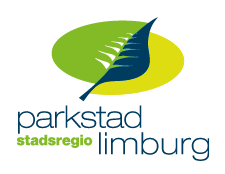 Waarom deze bijeenkomst?
Aanleiding
De gemeenten in de regio Parkstad hebben in hun actieprogramma klimaatadaptatie de ambitie opgenomen om een ‘plan van aanpak groenblauwe schoolpleinen’ op te stellen.
Ook andere gemeenten in Limburg spelen met gedachten en ideeën over groenblauwe schoolpleinen of zijn zelfs al een stap verder.
Klimaatadaptatie
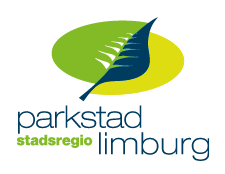 [Speaker Notes: Kort terugpakken naar de aanleiding van deze opgave.

Link met SWPL en de limburgse klimaattafel benoemen. 

Overleg met de andere werkregio’s / kennisdeling]
Doel van deze bijeenkomst?
Doelen
Kennis verzamelen en ervaringen delen.
Focus aanbrengen in een container begrip “groenblauw”. Wat willen we nu echt bereiken? Wanneer slagen we in onze opzet? 
Het versterken van de samenwerking tussen de (zuidelijke) regio’s/netwerken!
Klimaatadaptatie
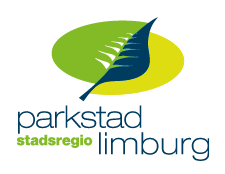 [Speaker Notes: Kort terugpakken naar de aanleiding van deze opgave.

Link met SWPL en de limburgse klimaattafel benoemen. 

Overleg met de andere werkregio’s / kennisdeling]
Programma
Inleiding door Marc Putmans 				11.15
Presentatie door “de groenblauwerevolutie”, een initiatief van WPN	11.25
Ingrid Langenhoff
Joop Schaap
Netwerklunch					12.00
Discussie en verdieping aan de hand van stellingen en dialogen	12.45
Afronding					13.30
Klimaatadaptatie
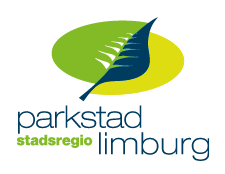 [Speaker Notes: Kort terugpakken naar de aanleiding van deze opgave.

Link met SWPL en de limburgse klimaattafel benoemen. 

Overleg met de andere werkregio’s / kennisdeling]
Inleiding
Het klimaat verandert en dat merken we ook in Parkstad. Klimaatverandering leidt tot hogere temperaturen, meer (extreme) neerslag, drogere zomers en een stijgende zeespiegel. 
=> het wordt warmer, natter maar ook droger  (de zogenaamde klimaattrends)

Dit raakt onze gezondheid, de kwaliteit van onze leefomgeving, de landbouw, natuur en onze economie. 


Klimaatadaptatie strategie Parkstad Limburg

Actieprogramma klimaatadaptatie Parkstad Limburg
Klimaatadaptatie
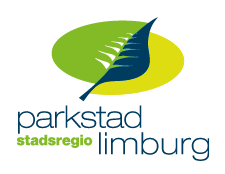 [Speaker Notes: Kort terugpakken naar de aanleiding van deze opgave.

Link met SWPL en de limburgse klimaattafel benoemen. 

Overleg met de andere werkregio’s / kennisdeling]
Klimaatadaptatiestrategie Parkstad Limburg

Strategische doelen:
- Een klimaatbestendige regio
- Bijdragen aan duurzaamheidsdoelstellingen
- Verbinden met andere thema’s en opgaven
- De samenleving betrekken
Visie
Klimaatadaptatie
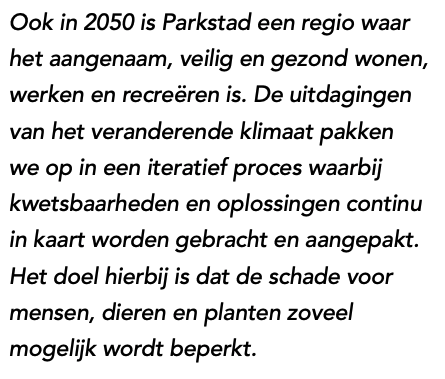 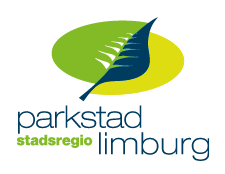 [Speaker Notes: Kort terugpakken naar de aanleiding van deze opgave.

Link met SWPL en de limburgse klimaattafel benoemen. 

Overleg met de andere werkregio’s / kennisdeling]
De groenblauwe revolutie


Ingrid Langenhoff & Joop Schaap
Klimaatadaptatie
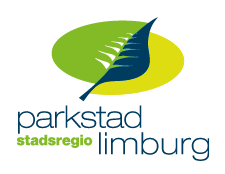 [Speaker Notes: Kort terugpakken naar de aanleiding van deze opgave.

Link met SWPL en de limburgse klimaattafel benoemen. 

Overleg met de andere werkregio’s / kennisdeling]
Lunch



Smakelijk !

Noot: neem gerust eens een kijkje in de WoonWijzerWinkel
Klimaatadaptatie
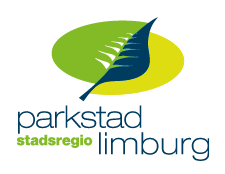 [Speaker Notes: Kort terugpakken naar de aanleiding van deze opgave.

Link met SWPL en de limburgse klimaattafel benoemen. 

Overleg met de andere werkregio’s / kennisdeling]
Stelling 1.

Het voorkomen van wateroverlast en het bestrijden van verdroging is veel belangrijker van het tegengaan van hittestress!
Klimaatadaptatie
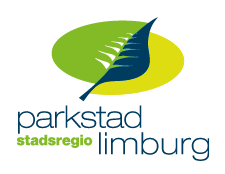 [Speaker Notes: Kort terugpakken naar de aanleiding van deze opgave.

Link met SWPL en de limburgse klimaattafel benoemen. 

Overleg met de andere werkregio’s / kennisdeling]
Stelling 2.

Het vergroenen van schoolpleinen is de beste manier om hittestress bij scholen te voorkomen! 
Airco’s bij schoolgebouwen moeten worden verboden!
Klimaatadaptatie
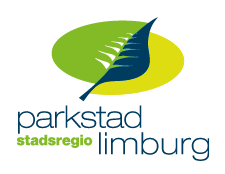 [Speaker Notes: Kort terugpakken naar de aanleiding van deze opgave.

Link met SWPL en de limburgse klimaattafel benoemen. 

Overleg met de andere werkregio’s / kennisdeling]
Stelling 3.

Het voorkomen van wateroverlast, het tegengaan van verdrogen en het voorkomen van hittestress is bijzaak! 
Het educatieve aspect van een schoolplein is het grootste goed. We geven het goede voorbeeld voor een jonge generatie.
Klimaatadaptatie
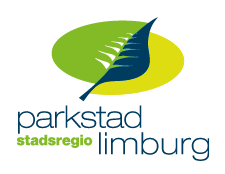 [Speaker Notes: Kort terugpakken naar de aanleiding van deze opgave.

Link met SWPL en de limburgse klimaattafel benoemen. 

Overleg met de andere werkregio’s / kennisdeling]
Stelling 4.

Het educatieve aspect van een schoolplein werkt alleen als het ook follow-up krijgt! We leggen dus alleen een schoolplein aan als scholen dit ook duurzaam borgen in het onderwijs curriculum.
Klimaatadaptatie
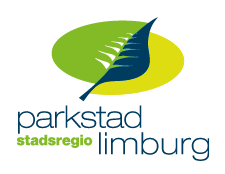 [Speaker Notes: Kort terugpakken naar de aanleiding van deze opgave.

Link met SWPL en de limburgse klimaattafel benoemen. 

Overleg met de andere werkregio’s / kennisdeling]
Stelling 5.

We leggen dus alleen een schoolplein aan als scholen dit ook duurzaam borgen in het onderwijs curriculum. Maar omdat leerkrachten het al zo druk hebben zorgen wij voor extra ondersteuning. Denk hierbij aan gastlessen enz. Maar de leerkracht is en blijft verantwoordelijk voor de continuïteit.
Klimaatadaptatie
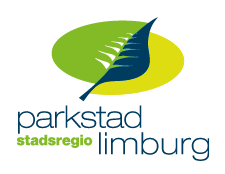 [Speaker Notes: Kort terugpakken naar de aanleiding van deze opgave.

Link met SWPL en de limburgse klimaattafel benoemen. 

Overleg met de andere werkregio’s / kennisdeling]
Stelling 6.

Prachtig die duurzame doelstelling… Maar we moeten juist het accent leggen op het stimuleren van beweging!  We leggen hierbij de koppeling met de gezonde basisschool!
Klimaatadaptatie
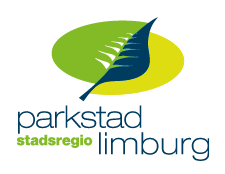 [Speaker Notes: Kort terugpakken naar de aanleiding van deze opgave.

Link met SWPL en de limburgse klimaattafel benoemen. 

Overleg met de andere werkregio’s / kennisdeling]
Stelling 7.

Ouders kunnen we inzetten om te ondersteunen bij het beheer en onderhoud. Dank hierbij aan moestuintjes enz…
Klimaatadaptatie
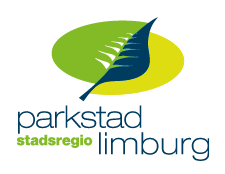 [Speaker Notes: Kort terugpakken naar de aanleiding van deze opgave.

Link met SWPL en de limburgse klimaattafel benoemen. 

Overleg met de andere werkregio’s / kennisdeling]
Stelling 8.

Ouders zien dit helemaal niet zitten!
Kinderen komen vaker vies thuis…
Ouders hebben geen tijd om te ondersteunen…
Klimaatadaptatie
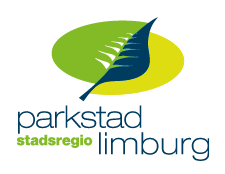 [Speaker Notes: Kort terugpakken naar de aanleiding van deze opgave.

Link met SWPL en de limburgse klimaattafel benoemen. 

Overleg met de andere werkregio’s / kennisdeling]
Stelling 9.

Groenblauwe schoolpleinen is een modetrend… over 5 jaar praat hier niemand meer over.
Klimaatadaptatie
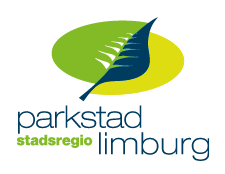 [Speaker Notes: Kort terugpakken naar de aanleiding van deze opgave.

Link met SWPL en de limburgse klimaattafel benoemen. 

Overleg met de andere werkregio’s / kennisdeling]
Stelling 10.

Als we die groenblauwe schoolpleinen belangrijk vinden moeten we ze ook maar betalen voor de scholen! (inclusief het onderhoud)
De kosten voor het fysieke deel (aanleg) kan daarbij prima uit het rioolkostendekkingsplan worden gefinancierd.
Klimaatadaptatie
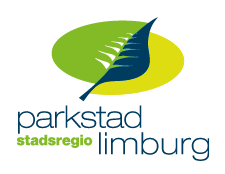 [Speaker Notes: Kort terugpakken naar de aanleiding van deze opgave.

Link met SWPL en de limburgse klimaattafel benoemen. 

Overleg met de andere werkregio’s / kennisdeling]
Samenvatting
Wat hebben we opgehaald uit de stellingen?
Wat was jullie indruk van de bijeenkomst?
Klimaatadaptatie
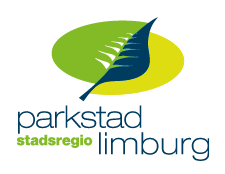 [Speaker Notes: Kort terugpakken naar de aanleiding van deze opgave.

Link met SWPL en de limburgse klimaattafel benoemen. 

Overleg met de andere werkregio’s / kennisdeling]
Tot slot


Dank voor jullie tijd !
Klimaatadaptatie
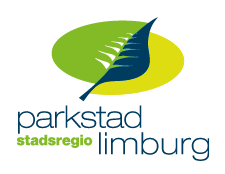 [Speaker Notes: Kort terugpakken naar de aanleiding van deze opgave.

Link met SWPL en de limburgse klimaattafel benoemen. 

Overleg met de andere werkregio’s / kennisdeling]